Graduate and Early Career Opportunities at NOAA
Marlene Kaplan
Deputy Director of Education
NOAA
September 2014
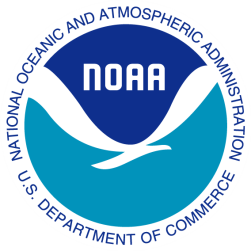 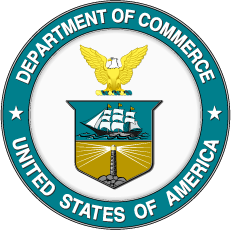 August 2014
1
New Under Secretary
Dr. Kathryn Sullivan named one of Time’s most influential people in 2014
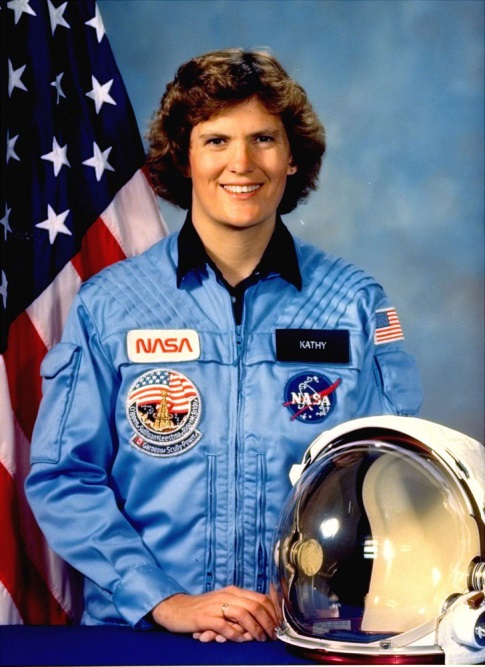 2
New Chief Scientist
Former head of:
 National Ocean Service (NOS) 
Office of Oceanic and Atmospheric Research (OAR)
3
NOAA’s Mission
Science, Service, and Stewardship. 
To understand and predict changes in climate, weather, oceans, and coasts, 
To share knowledge and information with others, and 
To conserve and manage coastal and marine ecosystems and resources
4
Paths to NOAA
USAJobs
Contract workforce
Cooperative Institutes
Fellowship Programs
Knauss
EPP
Postdoctoral Fellowships
NOAA Corps
5
Contract Workforce
Here is a list of companies who are currently filling contract positions at NOAA:

Aster Engineering
BAE Systems
Consolidated Safety Services
Earth Resources Technology
OAK Management
IM Systems Group
JHT, Inc.
SAIC Systems
Tetra Tech
Versar
6
EPP Graduate Research Scholars
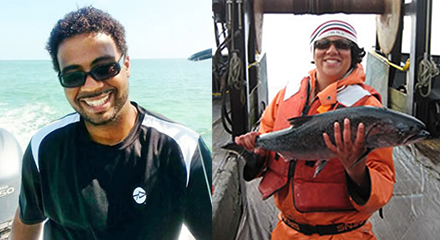 7
EPP Alumni at NOAA
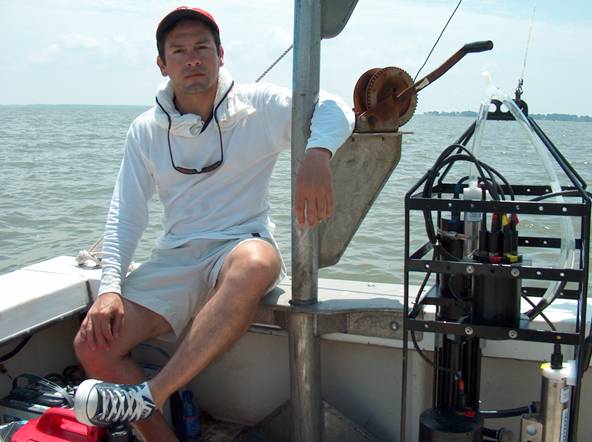 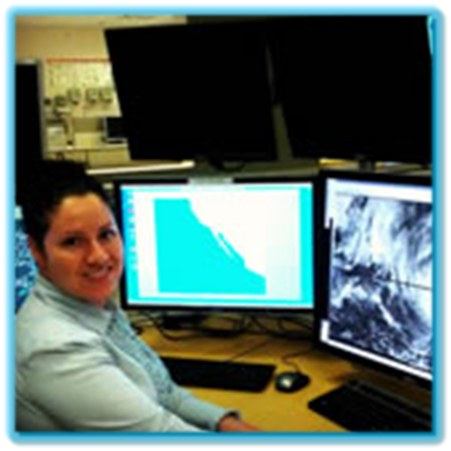 8
Knauss Fellowships
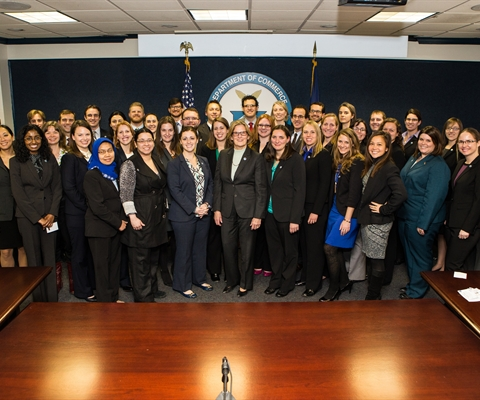 John A Knauss Marine Policy Fellowship
The Sea Grant Knauss Fellowship provides a unique educational experience to graduate students who have an interest in ocean, coastal and Great Lakes resources and in the national policy decisions affecting those resources.
The Fellowship, named after one of Sea Grant's founders, former NOAA Administrator, John A. Knauss, matches highly qualified graduate students with "hosts" in the legislative and executive branch of government located in the Washington, D.C. area, for a one year paid fellowship.
9
Knauss Fellows
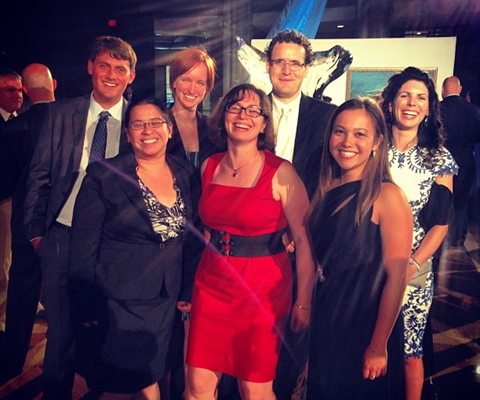 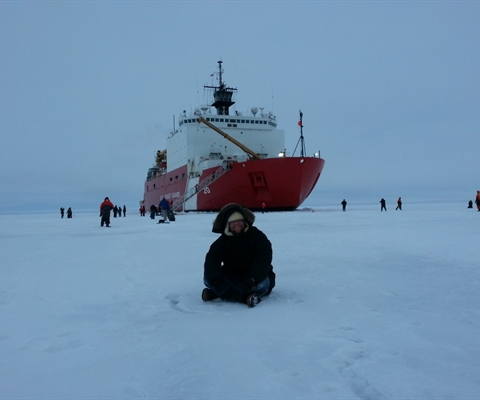 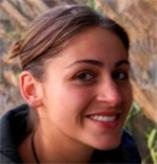 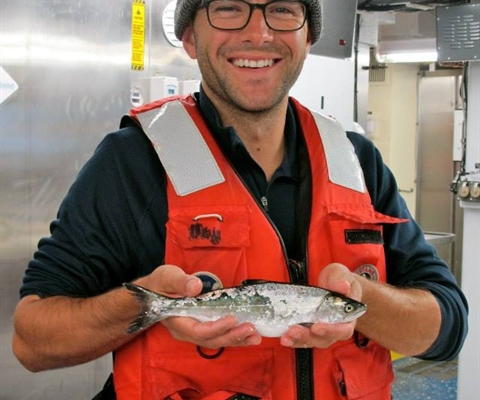 10
NY Sea Grant
Hurricane Education

Climate Change

Harmful Algal Blooms

Hudson River | NY City

Coastal Community Development

Fisheries: Marine | Great Lakes

NEMO/Water Quality

LI Sound
SUNY Stony Brook
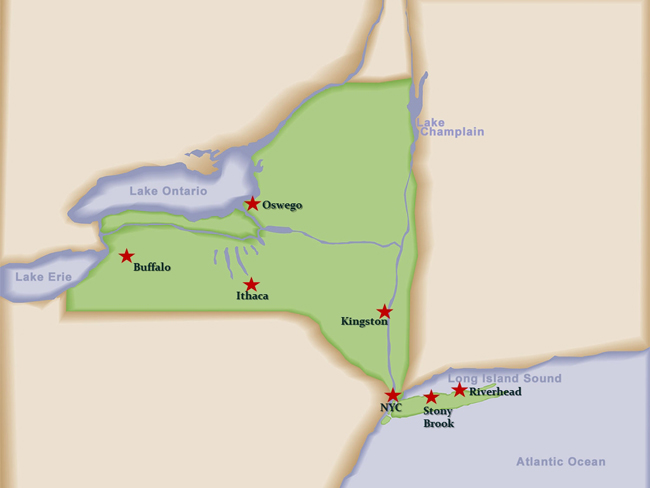 11
Postdoctoral Fellowships
EPP
UCAR 
NOAA Climate and Global Change
Postdocs Applying Climate Expertise (PACE)
12
NOAA CORPS
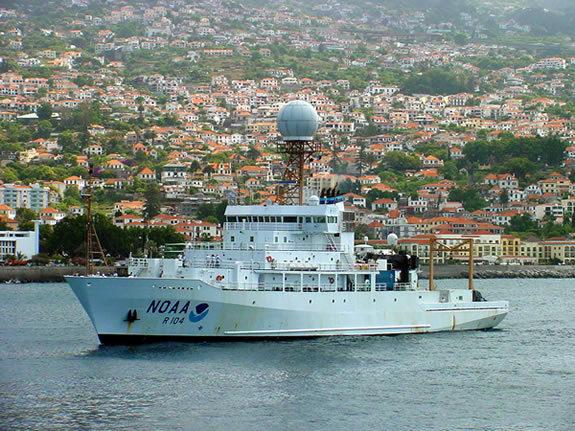 321 Commissioned Officers
Prefer people trained in engineering, the physical and life sciences,  or math
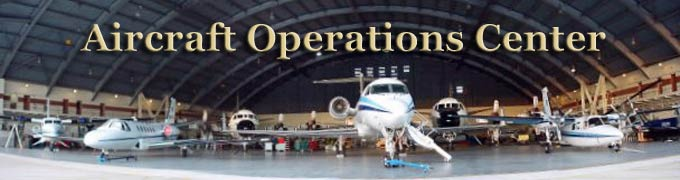 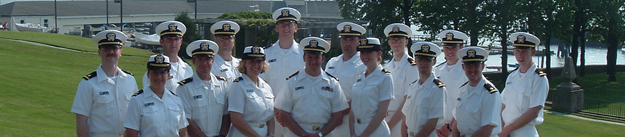 13
Benefits of CREST
CREST and NOAA Scientists
Applied research 
Industry partners
Internships
Opportunities across sectors
14
Your success is important to us
Please keep in touch with CREST and NOAA about your career path
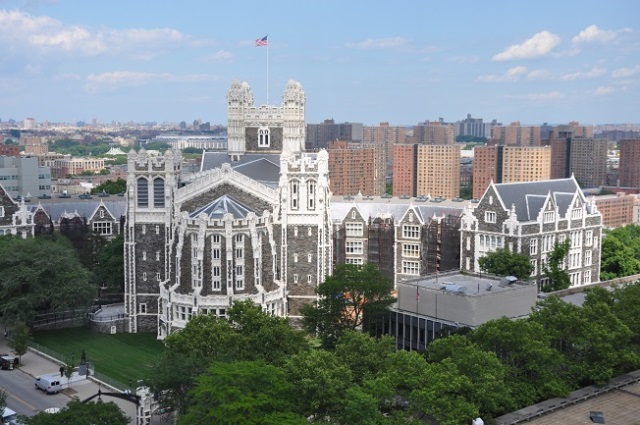 15
EPP Education and Science Forum
October 26 – 29
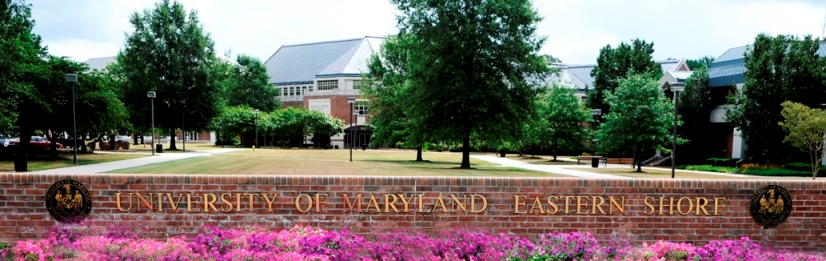 16
Find Out More
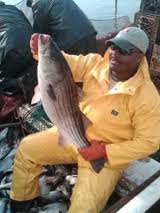 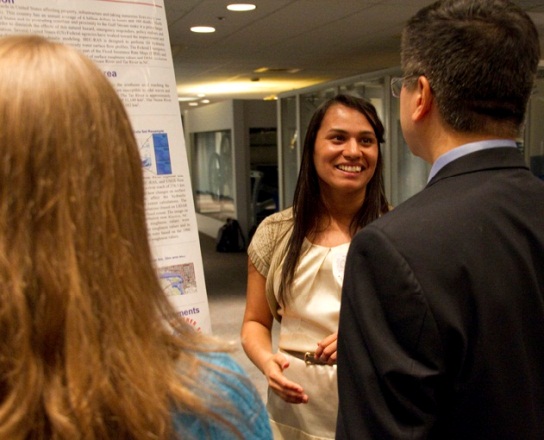 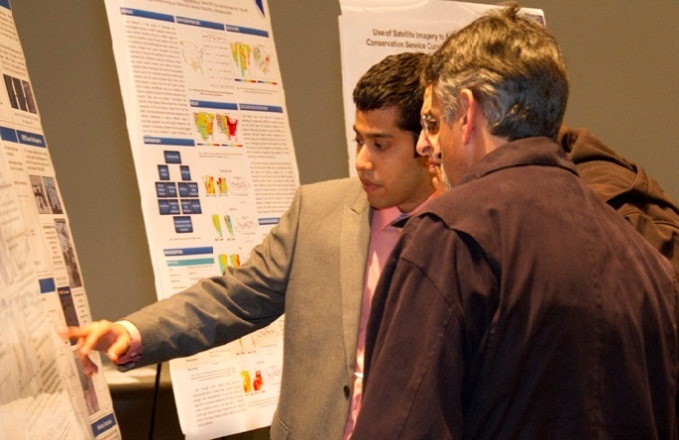 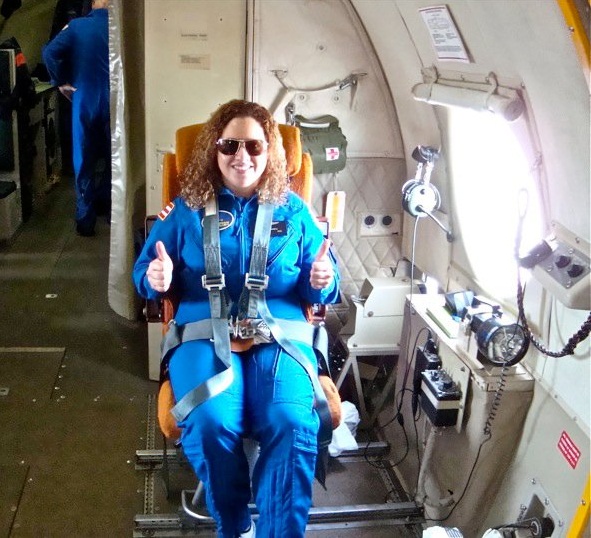 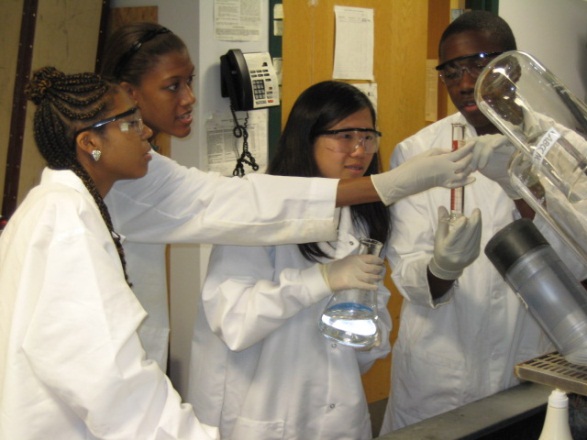 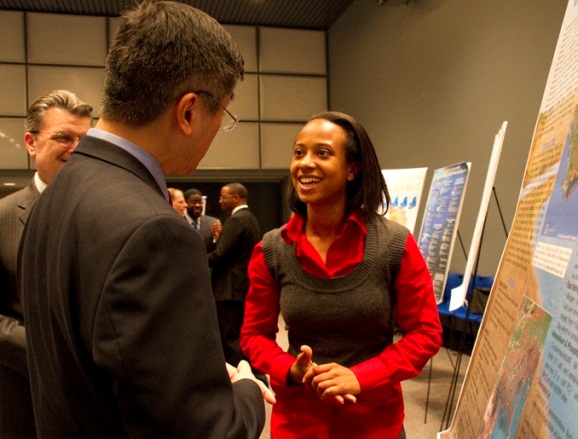 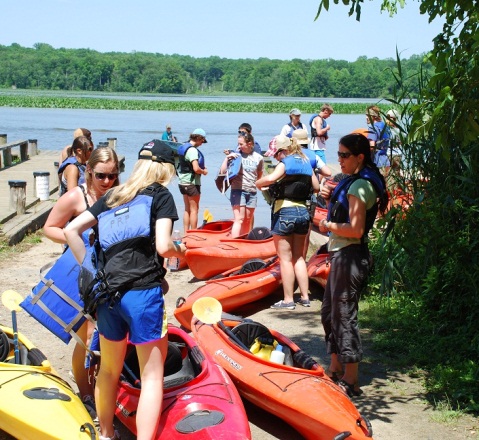 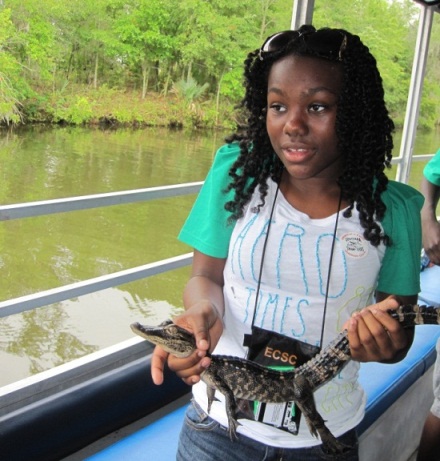 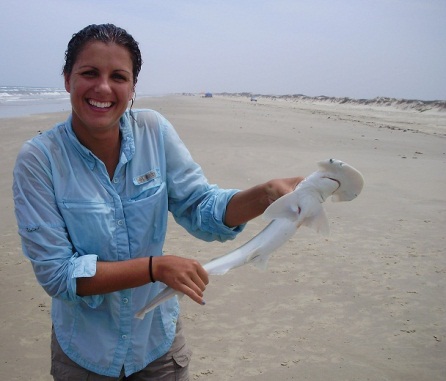 www.education.noaa.gov
www.epp.noaa.gov
Follow us on Facebook!
www.facebook.com/NOAA.HigherEducation.gov
17